Healthy Opportunities Pilots: LHD Care Manager Pilot Engagement
For Discussion: December 16, 2022
Goals for Today’s Session
Goals
Provide LHD care management teams with an overview of the Healthy Opportunities Pilots 
Review the roles and responsibilities of LHD care management teams in the Healthy Opportunities Pilots, including the process for enrolling members in the Healthy Opportunities Pilots and coordinating services that meet member’s health and social needs: 
Identifying Potentially Pilot Eligible Populations
Assessing Pilot Eligibility and Services
Eligibility Determination & Service Authorization
Referral to Authorized Services
Reviewing Service Mix and Reassessing Pilot Eligibility
Direct LHD care management teams to additional Pilot training on assessing Pilot eligibility
2
1. Overview of the Healthy Opportunities Pilots
What Are the Healthy Opportunities Pilots?
The federal government authorized up to $650 million in state and federal Medicaid funding to test evidence-based, social interventions designed to improve health outcomes and reduce healthcare costs for a subset of Medicaid enrollees.
Pilot funds will be used over the demonstration period to: 
Support capacity building for key entities participating in the Pilots—including providing resources to community-based organizations (referred to as “human services organizations” or “HSOs”) that are providing social services  
Cover the cost of federally-approved Pilot services, Health Plan and Network Lead administration of the Pilots, payments to care management entities for Pilot responsibilities, and value-based payments
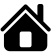 The Pilots will offer services in the Four Priority Domains
Housing
Food
Transportation
Interpersonal Violence
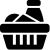 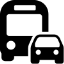 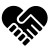 4
Why Do We Need the Healthy Opportunities Pilots?
The Healthy Opportunities Pilots (the Pilots) present an unprecedented opportunity to provide selected evidence-based, non-medical interventions to Medicaid enrollees to address social needs within Medicaid managed care.
Access to high-quality medical care is critical, but research shows up to 80 percent of a person’s health is determined by social and environmental factors and the behaviors that emerge as a result.
Pilot entities—including Health Plans, care management teams, Network Leads, and Human Service Organizations—will all play coordinated but distinct roles to provide “whole person care” to Pilot enrollees.
The Pilots will test the impact of offering non-medical services on health outcomes and costs, with the ultimate goal of making them statewide offerings of the Medicaid managed care program.
Given their trusted relationships with members, care management teams play a unique role in identifying individuals who will benefit from Pilot services and connecting them to those services.
Participating care management teams will be given resources, tools and infrastructure to execute their responsibilities (many of which they already do today!).
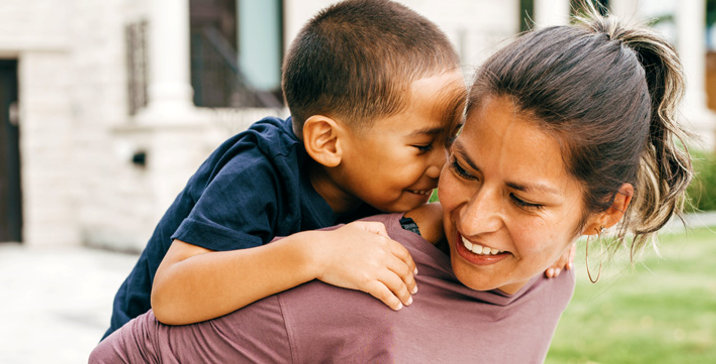 5
What is the Role of Care Management Teams in the Pilots?
A critical component of implementing the Pilots is how care management teams will work to identify and assess individuals for Pilot eligibility and needed services, connect those individuals to Pilot services, and provide ongoing whole person care management.
Care management teams will be central to the success of the Pilots by coordinating Pilot services and providing care management to Pilot enrollees.
In the Pilots, care management teams can be affiliated with the following care management entities: 
Local Health Departments (LHDs) located in Pilot regions that provide Care Management for At-Risk Children (CMARC)/Care Management for High-Risk Pregnancies (CMHRP) or
AMH Tier 3 Practices and their affiliated CINs/Other Partners in Pilot regions or
Health Plans, when a local care management entity is not assigned (e.g., Standard Plans, Tailored Plans)
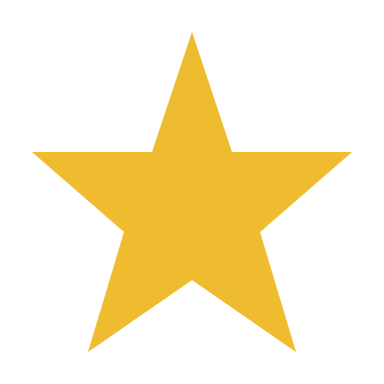 Focus for Today
6
Key Entities’ Roles in the Pilots
Network Leads
LHD Care Management Teams
Health Plans
Human Service Organizations
Frontline care managers at LHDs interacting with Members
Assess beneficiary eligibility for Pilot, identify recommended pilot services, obtain member consent for participating in the pilots, and provide care management to members enrolled in the Pilots, coordinating access to Pilot services, in addition to managing physical and behavioral health needs
Manage members’ care plan, inclusive of Pilot services, and track enrollee progress over time
Health Plans will maintain ultimate responsibility for all Pilot activities—even if they are delegated to a care management team 
Manage a Pilot budget and pay HSOs for the delivery of Pilot services 
Approve which of their enrollees qualify for Pilot services and which services they qualify to receive
Ensure the provision of integrated care management to Pilot enrollees
Competitively procured by DHHS
Develop, manage, and oversee a network of HSOs 
Receive, track and validate invoices from HSOs and submit them to the Health Plan
Provide support and technical assistance for HSO network
Convene Pilot entities to share best practices
Frontline social service providers that contract with the NL to deliver authorized, cost-effective, evidence-based Pilot services to Pilot enrollees 

Participate in the healthcare delivery system, including submitting invoices and receiving reimbursement for services delivered
7
What Services Can Enrollees Receive Through the Pilots?
The federal government has approved 29 services to be offered through the Pilots in five priority service domains. Examples include:
Housing

Tenancy support and sustaining services
Housing quality and safety improvements
One-time securing house payments (e.g., first month’s rent and security deposit)
Interpersonal Violence


Linkages to legal services for IPV related issues
Evidence-based parenting support programs 
Evidence-based home visiting services
Cross-Domain
Holistic high intensity enhanced case management
Medical respite care
Linkages to health-related legal supports
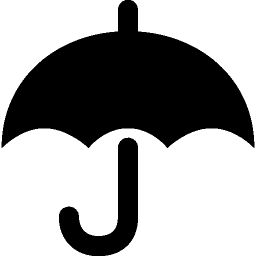 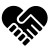 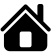 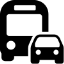 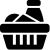 Transportation
Linkages to existing public transit
Payment for transit to support access to pilot services (e.g., bus passes, taxi vouchers, ride-sharing credits)
Food

Linkages to community-based food services (e.g., SNAP/WIC application support)
Nutrition and cooking coaching/counseling
Healthy food boxes
Medically tailored meal delivery
8
Where Will Pilot Services Be Available?
Network Leads (NLs), Health Plans, care management entities and HSOs will work with communities in three geographic areas of the state to implement the Pilots.
Awarded Healthy Opportunities Network Leads
Access East, Inc.
Beaufort, Bertie, Chowan, Edgecombe, Halifax, Hertford, Martin, Northampton, Pitt
Community Care of the Lower Cape Fear
Bladen, Brunswick, Columbus, New Hanover, Onslow, Pender
Impact Health
Avery, Buncombe, Burke, Cherokee, Clay, Graham, Haywood, Henderson, Jackson, Macon, Madison, McDowell, Mitchell, Polk, Rutherford, Swain, Transylvania, Yancey
9
What is NCCARE360?
NCCARE360 is a statewide resource and referral platform that allows key stakeholders to connect individuals with needed community resources.
NCCARE360 is a telephonic, online and interfaced IT platform, providing: 
A robust statewide resource database of community-based organizations and social service agencies
A referral platform that allows health care providers, insurers and human service providers to connect people to resources in their communities. It supports “closed-loop referrals,” giving them the ability to track whether individuals accessed the community-based services to which they were referred
Additional features to support eligibility, enrollment and invoicing processes specific to the Pilots
Care management teams will use NCCARE360 to generate referrals for Pilot services, and track enrollee progress over time
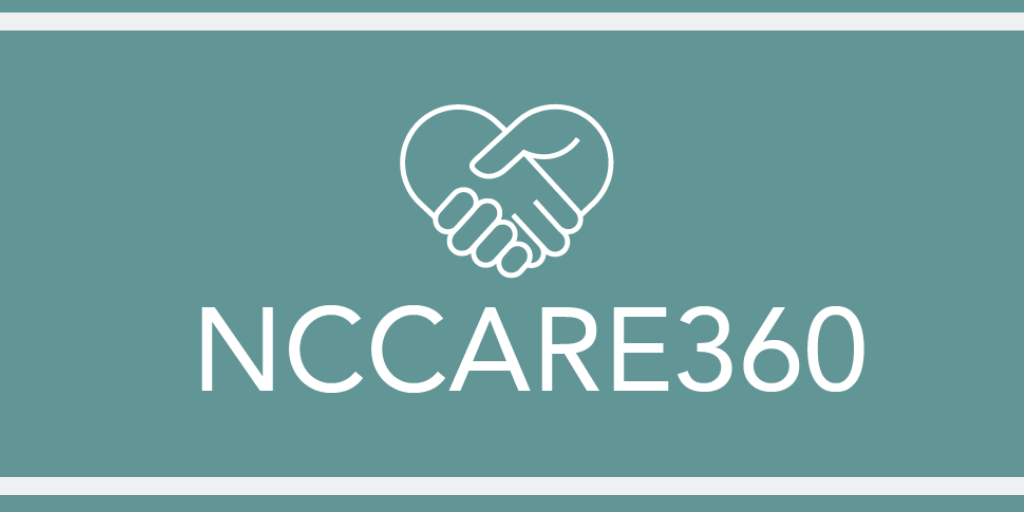 10
LHDs Are Essential to the Healthy Opportunities Pilots
Through participation as a care management entity in the Healthy Opportunities Pilot, LHDs will contribute to an innovative and nationally recognized initiative that will provide critical services to North Carolina Medicaid members.
LHDs as Pilot Care Management Entities
Eligibility criteria for Pilot services overlaps significantly with eligibility for CMARC and CMHRP. 
LHDs will play a unique role in identifying individuals who may be Pilot-eligible, assessing them for Pilot eligibility and connecting them to needed services. 
Pilot responsibilities for care management entities (see next slide), including LHDs, are integrated into existing care management processes, further supporting the vision of whole-person care.
*Care Management for High-Risk Pregnancies and Care Management for At-Risk Children
11
Support identification of potentially Pilot-eligible patients (e.g., through regular patient interactions and screenings, PHP referral, etc.)
Assess Pilot eligibility (physical/ behavioral and social needs)
Recommend Pilot services that are likely to meet patient needs
Obtain consents
Document Pilot eligibility and service recs. in the Pilot eligibility and service assessment (PESA) in NCCARE360
Health Plan Role: The Health Plan reviews the PESA in NCCARE360 to determine eligibility, authorize services and document Pilot enrollment and notifies care management entity via NCCARE360
Refer patient to authorized Pilot service using NCCARE360 and tracks progress
Review service mix every 3 months
Reassess for Pilot eligibility every 6 months
Recommend additional or discontinued services and disenrollment if needed
PHPs are required to proactively identify potential Pilot-eligible members (i.e., through population health management capabilities) and refer members to LHDs for Pilot eligibility assessment
Expedited Referral for Pre-Approved Pilot Services
Care management entities can expedite referral to a limited number and duration of pre-approved Pilot services
LHDs will also support transitions of care if a member switches health plans
2. LHD Care Management Team Roles & Responsibilities
Identifying Potentially Pilot Eligible Populations
No Wrong Door—Entry Points into the Pilots
The Pilots will have a “no wrong door” approach to identifying and enrolling individuals in the Pilots, ensuring that individuals who first show up at various “entry points” can be efficiently identified and assessed for Pilot eligibility and needed services.
Provider Referral
Referral from Non-Pilot Participating HSO
Referral from Pilot Participating HSO
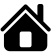 Care Management Entity Assessment
Self/Family Referral
Health Plan Identification
15
Identifying Potential Pilot-Eligible Members
Through ongoing care management with Medicaid members living in Pilot regions, care management entities will have responsibilities to identify potentially Pilot-eligible members. Care management entities may also receive referrals from providers, HSOs, Heath Plans or member/family self-referral to assess members for Pilot eligibility.
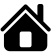 Care Management Teams*
*Care Management Teams is an agnostic term that includes LHD as well as AMH T3/CINs; ** Refers to Social Determinants of Health (SDOH)  
^Refers to a Clinically Integrated Network
16
Assessing Pilot Eligibility and Recommending Needed Services
Who Qualifies for Pilot Services?
To qualify for Pilot services, Medicaid managed care enrollees must live in a Pilot Region and have:
At least one Physical/Behavioral 
Health Criteria:(varies by population)

Adults (e.g., having two or more qualifying chronic conditions)
Pregnant Women (e.g., history of poor birth outcomes such as low birth weight, condition likely to complicate pregnancy such as hypertension)
Children, ages 0-3 (e.g., neonatal intensive care unit graduate)
Children 0-20 (e.g., experiencing three or more categories of adverse childhood experiences such as history of abuse and household substance use)
At least one 
Social Risk Factor: 

Homeless and/or housing insecure
Food insecure
Transportation insecure
At risk of, witnessing or experiencing interpersonal violence


Meet service specific eligibility criteria, as needed.
More detail on physical/behavioral health criteria and social risk factor definitions available in the appendix.
18
Pilot Eligibility and Service Assessment (PESA)
Care management teams will use the standardized tool (PESA) to document a member’s assessment of Pilot eligibility, service recommendations, and service-specific eligibility criteria. The PESA is not an additional screening tool, but a documentation tool to facilitate the eligibility determination and service authorization process.
In Pilot regions, care management teams will be responsible for assessing individuals for their Pilot eligibility and recommending Pilot services that will meet their need.
The PESA pre-populates a list of all eligibility criteria for Pilot enrollment and selected service(s) allowing care management teams to check off applicable eligibility criteria for a member.
All Pilot enrollees receiving services must have a completed and up-to-date PESA. A member’s PESA will be available to and editable by their care management team and Health Plan.
The PESA is standardized across all care management entities and is a dynamic tool for care management teams to assess and document essential information related to Pilot eligibility and recommended services, including: 
Member contact and identifying information;
Physical and social risk factors supporting Pilot program eligibility;
Recommended Pilot service(s);
Service-specific eligibility for recommended services, and necessary documentation;
Member consent to participate in the Pilots
Required documentation for specific services (as needed).
19
Key Takeaways: Assessing Pilot Eligibility and Recommending Services
Care Management Teams will:
Assess whether a patient meets the qualifying criteria to be eligible for the Pilots 
Recommend specific Pilot service(s) that can best address the patient’s needs (including any minimum eligibility criteria for specific services)
Obtain verbal or written Pilot-related consent
If a member does not give consent, care management teams will explain that the member will not be able to receive Pilot services and provide ongoing care management and identify other services to meet their needs
Use the PESA in NCCARE360 to document information and transmit to the appropriate service authorization team at the Health Plan
20
Eligibility Determination & Service Authorization
Eligibility Determination & Service Authorization
Health Plan administrative/service authorization staff will have the ultimate responsibility for determining eligibility and authorizing Pilot services for members. Care management teams must wait for approval from the Health Plan before connecting members to recommended services.
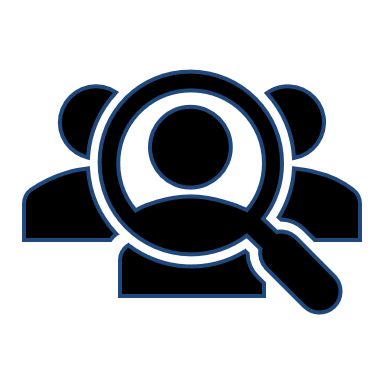 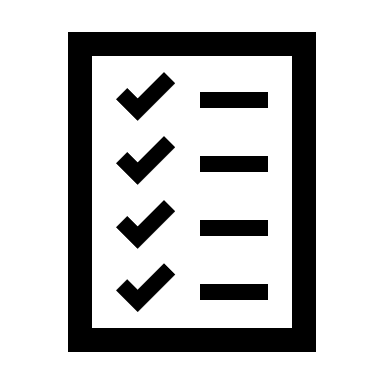 Health Plans will document eligibility determination and service authorization information in the member’s PESA and communicate approval/denial to the member’s care management team. A member will be considered “enrolled” in the Pilots if they have been authorized for at least one Pilot service.
22
Expedited Referral to Passthrough Pilot Services
To expedite service delivery and reduce touchpoints with members, care management teams are permitted to refer patients to a select number of high-value, low-cost “passthrough” Pilot services for a 30-days without prior Health Plan approval.
Transportation Services
Food Services
Reimbursement for Health-Related Public Transportation 
Reimbursement for Health-Related Private Transportation
Fruit and Vegetable Prescription 
Healthy Food Box (For Pick-Up)
Healthy Food Box (Delivered)
Healthy Meal (For Pick-Up) 
Healthy Meal (Home Delivered)
23
See appendix for full list of Pilot services
Key Takeaways: Eligibility Determination & Service Authorization
Key Takeaways
Health Plan administrative/service authorization staff will have the ultimate responsibility for determining eligibility and authorizing Pilot services for members 
Care management teams must wait for authorization before connecting members to recommended services
Members are only considered enrolled once they have at least one Pilot service authorized
For select, high-value “passthrough” services, care management teams can refer members directly to an HSO that provides those services
24
Referral to Authorized Services and Tracking
LHDs Serving as Both a Care Management Entity & HSO
In addition to providing Pilot care management to the CMARC/CMHRP population, some LHDs may also serve as an HSO delivering Pilot services. LHDs are permitted to provide both Pilot-related care management and deliver Pilot services to the same enrollees.
LHDs may deliver Pilot services, including passthrough services, to individuals whom they are care managing, when appropriate. 
In this scenario, LHD care management teams must: 
Assess that there is no other HSO in the region that would be preferrable to receive the service from the LHD itself (e.g., there is an HSO that is more accessible or closer to a member’s residence), and 
Notify the member’s PHP when transmitting the Pilot Eligibility and Service Assessment (PESA) that the member will be receiving Pilot services from their organization.
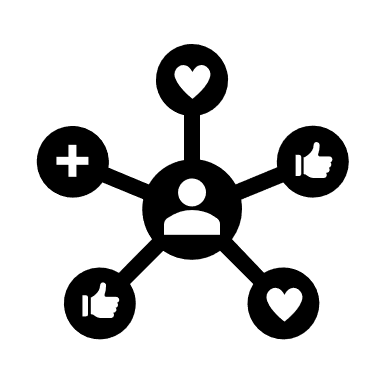 26
Key Takeaways: Referral to and Delivery of Pilot Services
Once the care management team receives authorization from the Health Plan administrative staff, they will refer members to an appropriate HSO using NCCARE360 and track their progress.
Care Management Teams will:
Communicate to the member the Pilot services authorized by the Health Plan 
Use NCCARE360 to refer members to authorized Pilot services within two business days of receiving notice from the Health Plan 
Use NCCARE360 to monitor that HSOs accept the referral and initiate the service
Update the enrollee’s care plan with Pilot-related services and goals when an HSO accepts the referral 
Coordinate with HSOs to help assess to what extent Pilot services are meeting their needs 
Follow additional requirements when delivering Pilot services to enrollees whom they are care managing (e.g., assessing whether there are other appropriate HSOs, notify PHP when transmitting the PESA)
27
Review Service Mix and Reassess Pilot Eligibility
Overview of Service Mix Review and Eligibility Reassessment
As required by the federal government, care management teams must 1) assess enrollees every 3 months to ensure Pilot services are meeting their needs and 2) reassess enrollees every 6 months for continued  Pilot eligibility.
Definitions
Assessment of Pilot Service Mix (every 3 months): Assessment of the Pilot services the enrollee is receiving to determine if they are meeting the enrollee’s needs. If the current mix of services is not meeting the enrollee’s needs, care management teams will recommend modified or new services.  
Reassessment of Pilot Eligibility (every 6 months): Reassess the enrollee’s eligibility for Pilot services based on the qualifying criteria (physical/behavioral health criteria and social risk factor) in addition to service mix.
Care management team check-ins with enrollees at the 3-month and 6-month interval after enrollment are minimum requirements. Care management teams are expected to conduct regular check-ins with members at frequencies that best meet their needs.
29
Discontinuation of Pilot Services and Pilot Disenrollment
Care management teams may identify instances where Pilot services should be discontinued or when members must be disenrolled from the Pilots.
Definitions
Discontinuation: One or more of an enrollee's Pilot services is discontinued because they are no longer required, available or the enrollee is no longer eligible to receive a previously authorized service. Examples include: 
Current Pilot service(s) are not meeting the needs of the patient 
Patient has met their Care Plan goals and no longer requires the Pilot service
Patient no longer meets the service-specific qualifying criteria
Disenrollment: An enrollee is disenrolled from the Pilots because they are no longer eligible to participate. Examples of potential scenarios for disenrollment from the Pilots include:
Patient is no longer enrolled in Managed Care
Patient moved out of a Pilot region
Patient wishes to opt out of the Pilots
Patient is unreachable after consistent, monthly outreach efforts for a period of 6 months.
30
Key Takeaways: Conducting 3- and 6-Month Pilot Reassessments
Care management teams will play an essential role in conducting and documenting the results of 3- and 6-month Pilot reassessments.
Care Management Teams will:
Schedule, prepare for, and conduct a 3-month service mix assessment and 6-month eligibility reassessment (in-person, via telephone or via video)
Service Mix Review: Ask questions to determine if current services are meeting member needs, if new/modified services are required, or if services should be discontinued
Eligibility Reassessment: In addition to service mix review, ask questions to confirm the member’s eligibility in the Pilots, or if they should be disenrolled
Document and transmit outcomes of the 3-month and 6-month assessment in the member’s PESA and transmit it to the Health Plan
Communicate any changes to the member, update the member’s care plan, and generate new referrals via NCCAREA360, as required
31
3. Additional Pilot Trainings
Accessing Additional Care Manager Trainings
Care Managers can access additional trainings, including a deep dive into how to assess eligibility for participation in the Healthy Opportunities Pilots, through the AHEC website.
Go to NC AHEC’s Medicaid Managed Care Practice Support Page
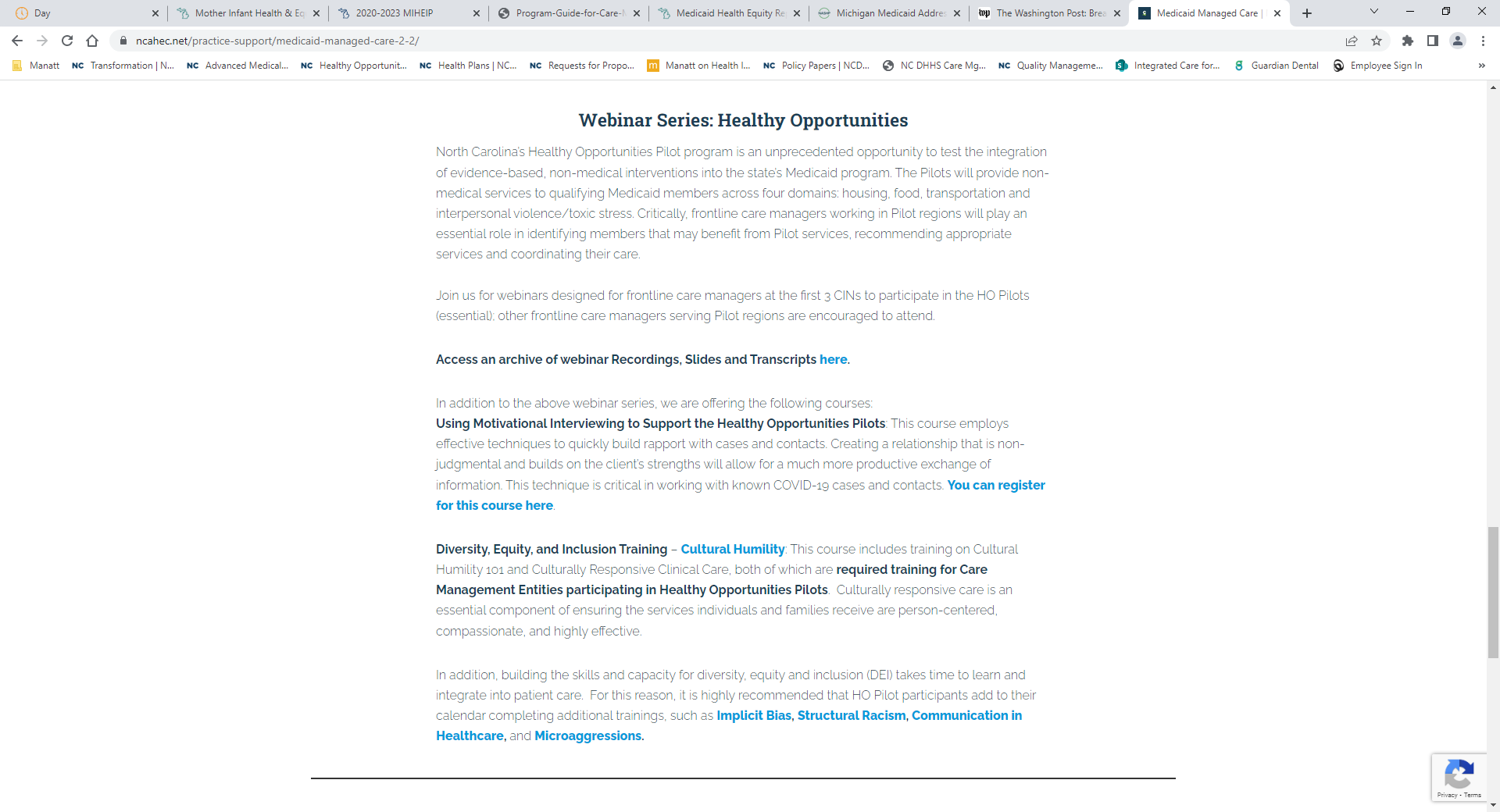 1
Accessing Trainings
Go to NC AHEC’s Medicaid Managed Care Practice Support Page
Scroll down to the ‘Webinar Series: Healthy Opportunities’ section
Click on ‘Access an archive of webinar Recordings, Slides and Transcripts here.’
Access available Pilot trainings for care managers.
2
4
3
Access New Pop-up Window
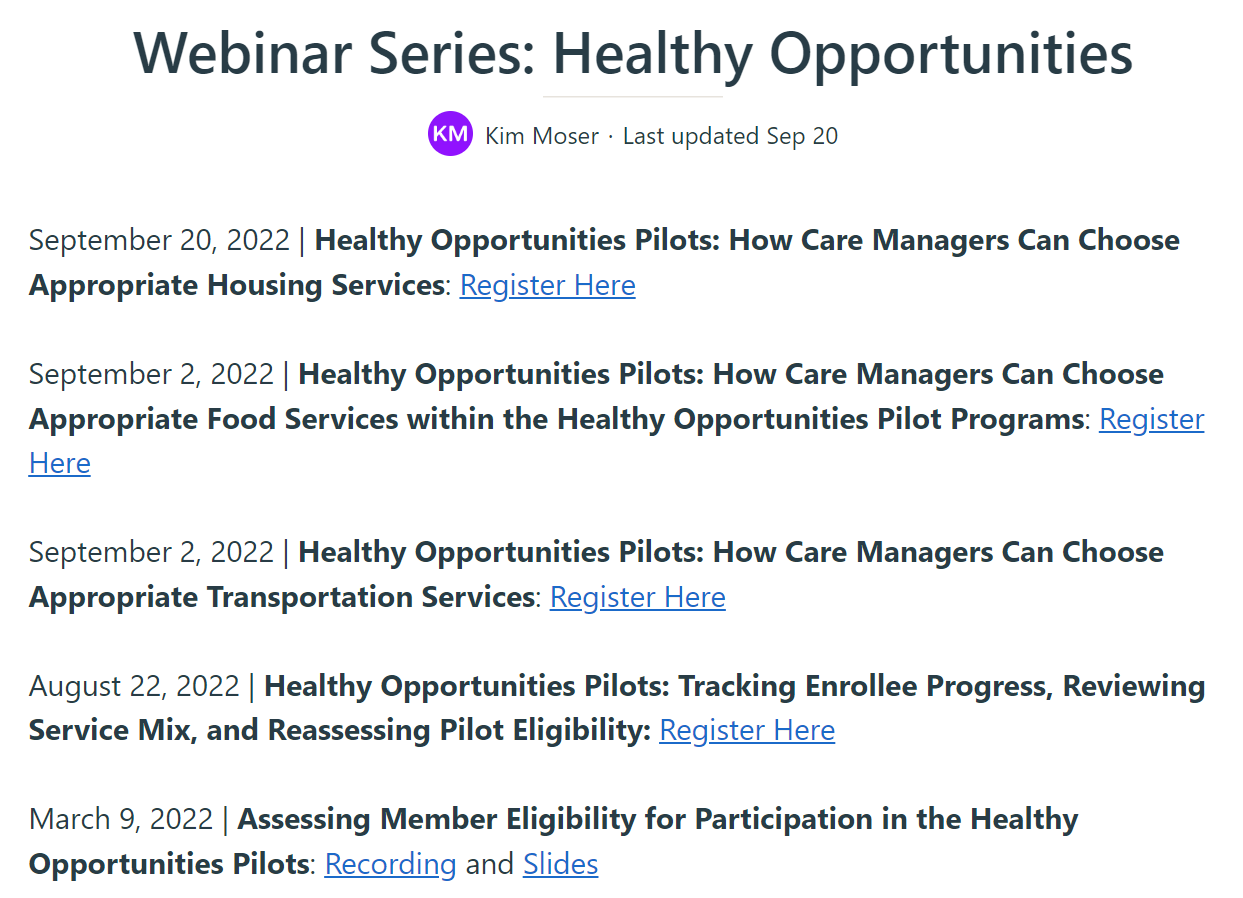 33
Key Implementation Dates
Key Dates for LHD Pilot Implementation
LHDs participating as Pilot Care Management Entities will launch Pilot care management on March 1, 2023. LHDs will receive additional onboarding/training on NCCARE360 and other Pilot responsibilities leading up to LHD launch.
LHD HOP Engagement Sessions
SP's Contract with LHDs for HOP
Unite Us NCCARE360 Onboarding/Training
LHD Launch
 3/1/23
Legend:
35
DHHS Activities
Unite Us Activities
SP Activities
LHD Activities
Q&A
Appendix
Healthy Opportunities Pilots: Qualifying Physical/Behavioral Health Criteria
38
Healthy Opportunities Pilots: Social Risk Factors
The Accountable Health Communities Health-Related Social Needs  Screening Tool. Available https://innovation.cms.gov/files/worksheets/ahcm-screeningtool.pdf.    
North Carolina’s SDOH Screening Questions. Available: https://www.ncdhhs.gov/about/department-initiatives/healthy-opportunities/screening-questions. 
USDA Economic Research Service [Internet]. Washington: USDA Economic Research Service; [updated 2017 Nov 27]. Definitions of Food Insecurity; [updated 2017 Oct 4; cited 2017 Nov 27]. Available from: https://www.ers.usda.gov/topics/food-nutrition-assistance/food-security-in-the-us/definitions-of-food-security/
39
Timelines for Pilot Service Authorization: Housing
40
Timelines for Pilot Service Authorization: Food
41
Timelines for Pilot Service Authorization: IPV, Transportation and Cross-Cutting
42
PHP
Reviews PESA to determine eligibility & authorize services and generates member notification
Documents Pilot enrollment in system of record
HSO
Delivers authorized Pilot service and transmits invoice to Network Lead
LHD
Assesses Pilot eligibility (physical/ behavioral and social needs)
Recommends Pilot services that are likely to meet patient needs
Obtains consents
Documents Pilot eligibility and service recs. in PESA in NCCARE360
PHP
Uses “no wrong door” approach; accepting Pilot referrals from all sources
LHD
Reviews service mix every 3 months
Reassesses for Pilot eligibility every 6 months
Recommends additional or discontinued services and disenrollment if needed
LHD
Refers Pilot enrollee to authorized service using NCCARE360
Entity Responsible & Tasks
Network Lead
Reviews invoices and sends validated  invoices to PHP for payment
Referrals
HSO
Accepts referral using NCCARE360
LHD
Provider
PHP
Processes invoices and pays HSOs for authorized Pilot services delivered. Submits encounter data  to DHHS
LHD
Expedite referral to a limited number or duration of  pre-approved Pilot services
HSO
PHP
Manages service modifications and Pilot disenrollment
Member/
Family
PHP (former and new plan) will manage transitions of Pilot enrollees between health plans